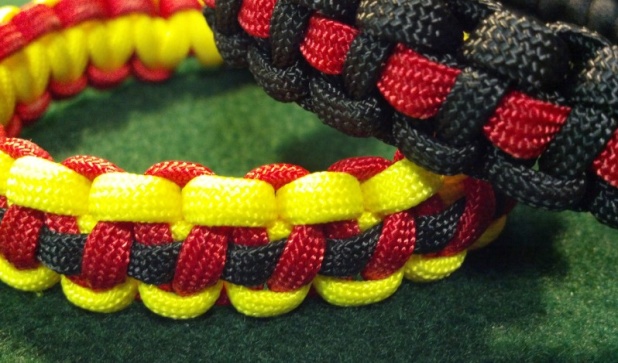 Paracords and
More